স্বাগতম
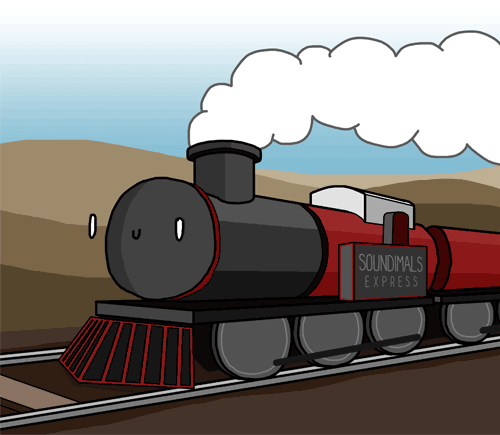 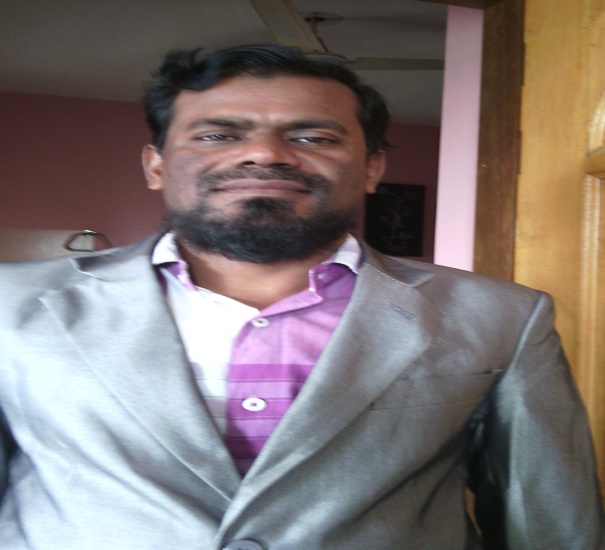 পরিচিতি
মোঃ মহব্বত আলী  
প্রভাষক ,মিজমিজি হাজী আব্দুস সামাদ আলিম মাদ্রাসা ,
সিদ্ধিরগঞ্জ ,নারায়ণগঞ্জ ।
শ্রেণিঃ নবম
বিষয়ঃ পদার্থবিজ্ঞান
সময়ঃ ৪5 মি 
অধ্যায়ঃ ৪
ছবিগুলো লক্ষ্য করি
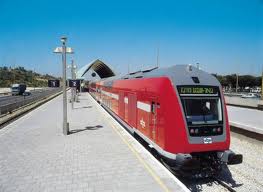 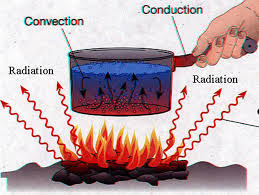 তাপ শক্তি
যান্ত্রিক শক্তি
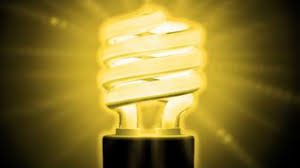 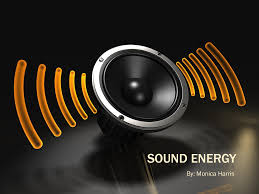 আলোক শক্তি
শব্দ শক্তি
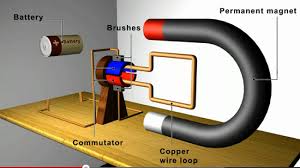 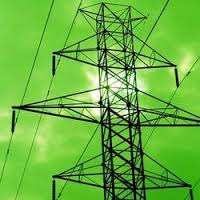 চৌম্বক শক্তি
বিদ্যুৎ শক্তি
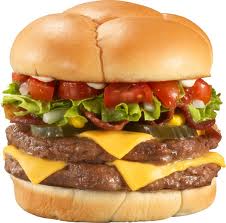 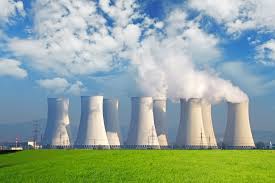 রাসায়নিক শক্তি
পারমাণবিক শক্তি
শক্তি
(বিভবশক্তি ও গতিশিক্তি)
শিখনফল
এই পাঠ শেষে শিক্ষার্থীরা ……..
১। শক্তি কী তা বলতে পারবে ।
২। শক্তির রুপগুলোর নাম বলতে পারবে ।  
৩। যান্ত্রিক শক্তি ব্যাখ্যা করতে পারবে ।
৪। বিভবশক্তি ও গতিশক্তি বিশ্লেষণ করতে পারবে ।
কোন ব্যক্তি ,বস্তু বা যন্ত্রের কাজ করার সামর্থ্যকে শক্তি বলে ।
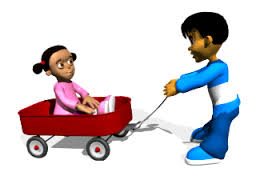 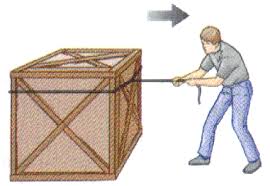 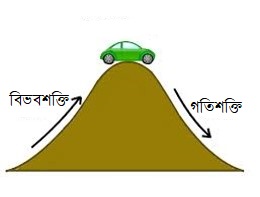 বিভবশক্তি
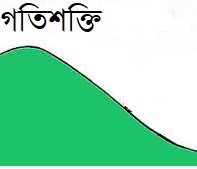 গতিশক্তি
চল একটি ভিডিওচিত্র দেখি
দলগত কাজঃ
সৌরশক্তি ,চৌম্বকশক্তি ,তাপশক্তি ও আলোকশক্তির ২ টি করে ব্যবহার লিখ।
মূল্যায়ন
১।শক্তি কাকে বলে ? 
২।যান্ত্রিকশক্তি কত প্রকার ও কি কি?
৩। শক্তির রূপগুলোর নাম বল ।
বাড়ীর কাজ
শক্তিকে এক  রূপ থেকে অন্য রুপে রূপান্তর করা যায় –বিশ্লেষণ কর ।
ধন্যবাদ
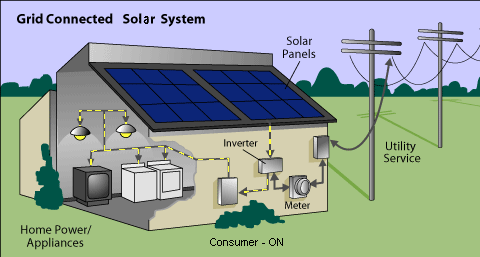